کتابچه راهنمای استفاده از بالشتک طبی و ضد درد آرژین
نقاط و موضع های مناسب کاربردی برای هر بیماری
ویژه کاربران خانگی ،فیزیوتراپی ها،مراکز کایپراکتیک و مراکز ماساژ و زیبایی
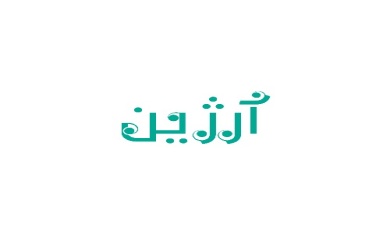 محصولی از شرکت آرام طب اروند
Hot & cold pad
Hot & cold pad
فهرست
بعداز ویرایش تنطیم شود لطفا
بالشتک آرژین را درون مایکروویو قراردهید و دکمه            (شروع ) را فشار دهید و 3 دقیقه به آن زمان دهید .بعد آن را بیرون آورده و روی موضع درد بگذارید.
آن را در مایکروویو گرم نمایید و اگر مایکروویو در دسترس شما نبود آنرا به مدت10 دقیقه در آب جوش قرار دهید تا کاملا گرم شود و سپش لابلای یک حوله بپیچانید تا آب آن نچکد و سپس با حوله در محل درد قراردهید .
برای استفاده به عنوان پد سرد آنرا خشک وبدون رطوبت در سردخانه یخچال یا فریزر به مدت یک ساعت قرار دهید .

هشدارکبیشتر از سه دقیقه آن را درون مایکروویو گرما ندهید .
Start
روش  آماده سازی
چه مواقعی از پد سرد و چه مواقعی از پد گرم استفاده کنیم ؟
پد گرم در دردهای مزمن و التیام دردهای اسکلتی و عضلان یو التیام اسپاسم های مایچه ای کاربرد دارد .
اما در جراحت و ضربه های ناگهانی ویا التهاباتی که زمان زیادی از آن نگذشته مثل التهاب یک عمل جراحی و یا واکسن در نوزادان ،از خونریزی و التهاب بیشتر جلوگیری می کندپد سرد در روزهای اول یک جرا حت مفید است .تا زمانی که التهاب باقی است از پد سرد برای کاهش التهاب  استفاده می شود.
هشدارها
از قراردادن این پد درtoaster (تستر)(           اجاق برقیoven ,streamer(بخارپز)خودداری کنید وفقط آن را در مایکروویو گرم نمایید و اگر مایکروویو در دسترس شما نبود آنرا به مدت10 دقیقه در آب جوش قرار دهید تا کاملا گرم شود و سپش لابلای یک حوله بپیچانید تا آب آن نچکد و سپس با حوله در محل درد قراردهید .
برای استفاده به عنوان پد سرد آنرا خشک وبدون رطوبت در سردخانه یخچال یا فریزر به مدت یک ساعت قرار دهید .
درمواقعی که به پد احتیاجبی ندارید می توانید آن را درون یک کیسه پلاستیکی قرارداده و در فریزر نگهداری کنید تا در مواقع جراحت های ناگهانی بتوانید از آن به عنوان کمپرسور سرد فوری استفائه کنید.
هشدارها
مشکلات شکمی
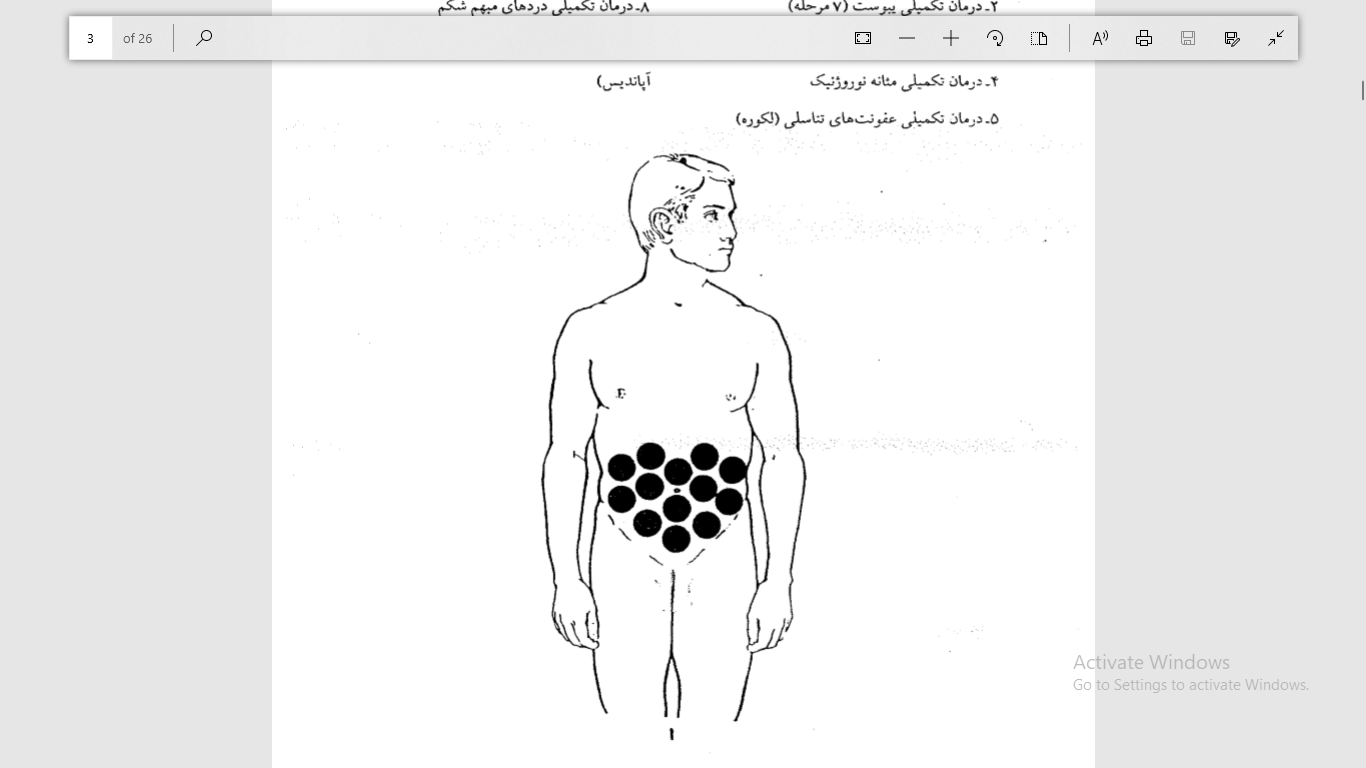 درمان تکمیلی چاقی
درمان تکمیلی یبوست 
درمان تکمیلی زخم معده 
درمان تکمیلی مثانه نوروژنیک  
درمان تکمیلی عفونت های تناسلی 
درمان تکمیلی کولیک های کلیوی و شکمی 
درمان تکمیلی دردهای مبهم شکمی 
درمان تکمیلی آپاندیسیت(ماساژ روی ناحیه آپاندیس)
درمان آرتروز سرد 
درمان قوز کتف به همراه ماساژ و روغن مالی
درمان سرماخوردگی 
درمان تکمیلی سردرد میگرنی 
رفع خستگی شدید 
 درمان تکمیلی carpal tunnel syndrome 
اسپاسم عضلانی 
درمان تکملی تنگی نفس و آسم 
درمان تکمیلی frozen shoulder
درمان تکمیلی دنده گردنی 
درمان تکمیلی خواب رفتگی دست
دردهای کمربند شانه ای
درمان تکمیلی مشکلات گلو
درمان تکمیلی پرکاری و کم کاری تیرویید 
درمان تکملی در دیسفونی(اختلال در صدا) و آفونی (فقدان صدا)
درمان تکمیلی احساس توده در گلو 
درمان تکمیلی برای تغییر صدای زیر به بم 
درمان تکمیلی ندول های تیروییدی 
درمان سرماخوردگی در کلو
درمان تکمیل موضعی اعصاب،گلو و حنجره 
 درمان تکمیلی لارنژیت 
جهت صاف شدن صدای خواننده ها 
درمان تکمیلی طوفان تیروئیدی
درمان تکمیلی تیروئیدیت 
درمان تکمیلی کوتاهی قد 
درمان تکمیلی چاقی ناشی از بلغم
درمان تکمیلی گواتر ساده
مسکن دردهای زانو
درمان تکمیلی صدای زانو 
درمان تکمیلی آرتروز زانو
درمان تکمیلی زانوی آب آورده 
درمان تکمیلی ورم زانو 
کمپرس سرد برای کنترل التهاب آرتروز استفاده می شود
درمان بی میلی جنسی و سردمزاجی
درمان تکمیلی ناتوانی جنسی( در هر دوجنس)
افزایش میل جنسی (در هر دو جنس )
تسریع در نعوظ آلت (ارکشن)( در آقایان )
تسریع در رسیدن به  ارگاسم (در زنان )
افزایش دهنده لذت جنسی حین مقاربت جنسی
افزایش گردش خون در رانها برای افراد مبیلا به ام اس
مفید برای رفع گرفتگی و اسپاسم در عضله خیاطه
دردهای روماتیسمی
درمان تکمیلی بیماری های رماتیسمی
تسکین درد مفاصل و رفع التهاب مفاصل 
درمان تکمیلی برای فیبروومالژیا
درمان کیست تخمدان 
دیسمنوره 
بی نظمی قاعده گی 
درمان بعضی از ناباروری ها 
درمان تکمیلی اختلالات هورمونی
افزایش میل جنسی 
تسریع رسیدن به ارگاسم 
کمک به زایمان آسان 
رفع اسپاسم مثانه 
افزایش تحریک تخمدان ها 
درمان تکمیلی واژینیموس
کیست تخمدان
هشدار:بعداز زایمان و یا انجام هر عمل جراحی تا رفع کامل خونریزی از پد سرد استفاده کنید.
درمان تکمیلی چاقی 
درمان تکمیلی یبوست 
درمان تکمیلی اسهال 
درمان تکمیلی زخم معده 
درمان تکمیلی مثانه نوروژنیک 
درمان تکمیلی عفونت های تناسلی 
درمان تکمیلی کولیک های کلیوی و شکمی 
درمان تکمیلی دردهای مبهم شکمی 
درمان تکمیلی آپاندیسیت 
درمان تکمیلی واریکوسل 
درمان تکمیلی اختلالات در ارکشن در بیماران دیابتیک وغیره 
درمان تکمیلی تحریک جنسی (در دو جنس )
درمان تکمیلی بی میلی جنسی 
افزایش لذت مقاربت جنسی حین نزدیکی(برای هر دو جنس )
مشکلات پایین شکم
درمان اسپاسم عضلانی 
رفع یخ زدگی و سرما از بدن 
رفع انسداد موضعی عروق
درمان تکمیلی شکستگی استخوان 
خون رسانی موضعی برای ایجاد چاقی موضعی و رفع آرتروفی عضلات
تخلیه آکنه های عفونی و دمل های چرکی 
 استخراج جسم خارجی از نقطه خاص بدن 
تسریع روند ترمیم زخم ها و سوختگی (بویژه برای بیماران دیابتیک)
اسپاسم و درد  عضلانی
تقویت سیستم ایمنی
درمان تکمیلی کم خونی
پیشگیری از پوکی استخوان
درمان تکمیلی کوتاهی قد
درمان تکمیلی فلج ناشی از سکته مغزی
درمان تکمیلی ترک اعتیاد
درمان تکمیلی اسپاسم عضلانی
یک رفتار تکمیلی در فیزیوتراپی
درمان تکمیلی انسداد عروقی
نشاط بخش
ماساژ دورانی
گرفتگی های کمربند شانه ای
مراقبت از سینوس ها
درمان تکمیلی بلز پالزی 
درمان تکمیلی پلیپ بینی 
درمان تکمیلی مشکلات بینایی 
درمان تکمیلی عفونت های موضعی 
درمان تکمیلی سینوس ها 
درمان تکمیلی عفونت های دندان 
درمان تکمیلی تسکین دندان درد 
تسکین آلرژی 
درمان تکمیلی کاهش التهاب سینوس ها
درمان تکمیلی سینوزیت حاد و مزمن 
کاهش التهابات سینوسها ی مجرای بینی
کنترل کننده برخی سردردهای میگرنی از نوع سرد می باشد.
کسانی که از گرما دچار سردرد می شوند می توانند از کمپرس سرد استفاده کنند .
درمان تکمیلی سینوزیت و سردرد
درمان تکمیلی بیماری آسم و تنگی نفس 
درمان تکمیلی کیست های پستان 
درمان تکمیلی توده های پستان
جهت حجیم کردن پستان ها 
افزایش تحریک جنسی در بانوان قبل از مقاربت جنسی 
افزایش شیر مادران همراه با ماساژ سینه  (به شکل گرم )
 درمان تکمیلی پیشگیری از خشکی سینه مادران شیرده(بشکل گرم )
درمان تکمیلی زخم و التهاب سینه مادران شیرده (بشکل سرد)
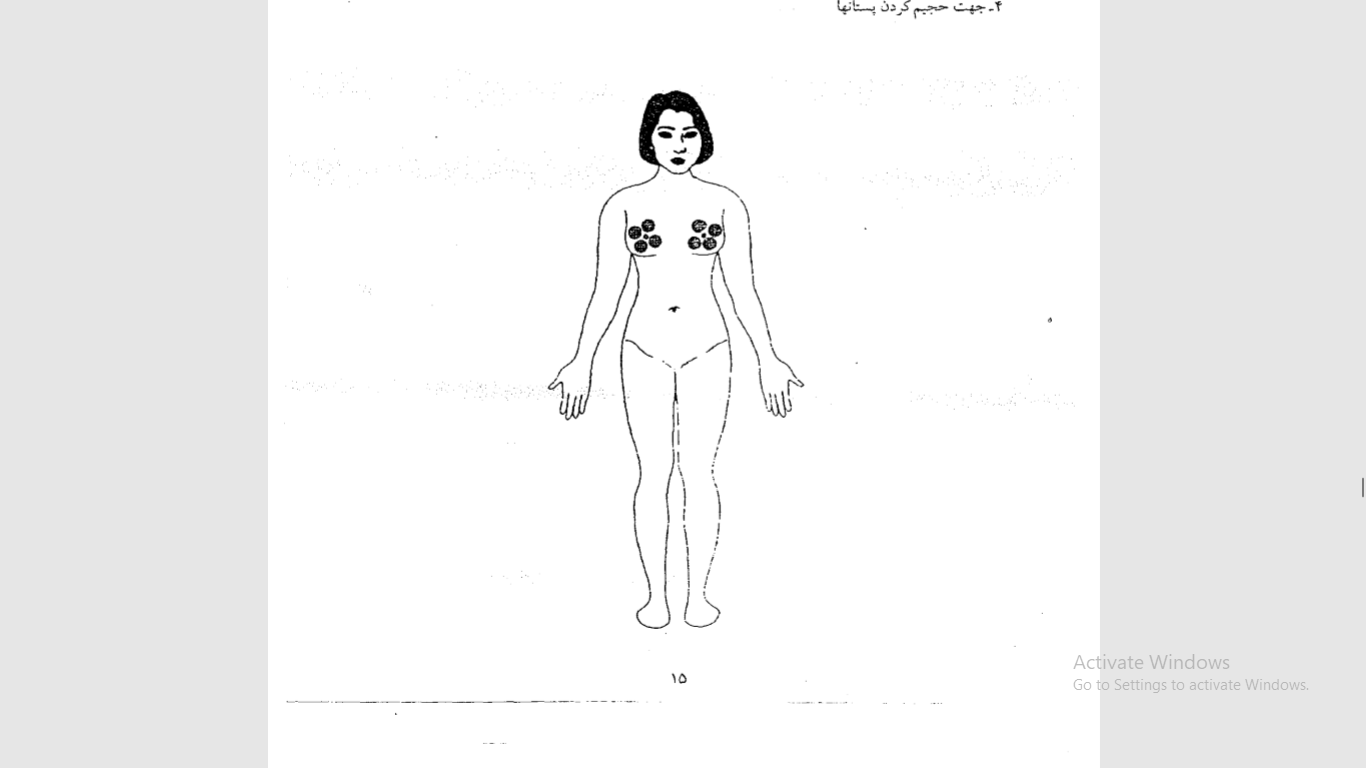 بیماری های سینه
توجه داشته باشید که بعد از عمل جراحی زیبایی پستان  میتوانید به عنوان کمپرس سرد برای کاهش التهاب و خون ریزی سینه استفاده کنید.
درمان تکمیلی هیپر منوره 
درمان تکیلی توده ها و کیست های پستان 
درمان تکمیلی التهاب پستان 
جهت حجیم کردن پستان 
افزایش میل جنسی 
درمان تکمیلی 
درمان تکمیلی افسردگی  
درمان تکمیلی بی اشتهایی عصبی
درمان تکمیلی اپیستاکسی
مشکلات زنانه
از کمپرسور گرم به عنوان ماساژ قبل از آرایش برای جدب بالای پوست استفاده کنید 
بعداز اصلاح صورت وبدن با لیزر یا وسایل دیگر به عنوان کمپرسور سرد برای کاهش التهاب مصرف کنید.
قبل از ماساژ صورت و عملیات پاکسازی می توان از شکل گرم آن استفاده کرد و گردش خون را در منطقه صورت صد برابر افزایش داد.
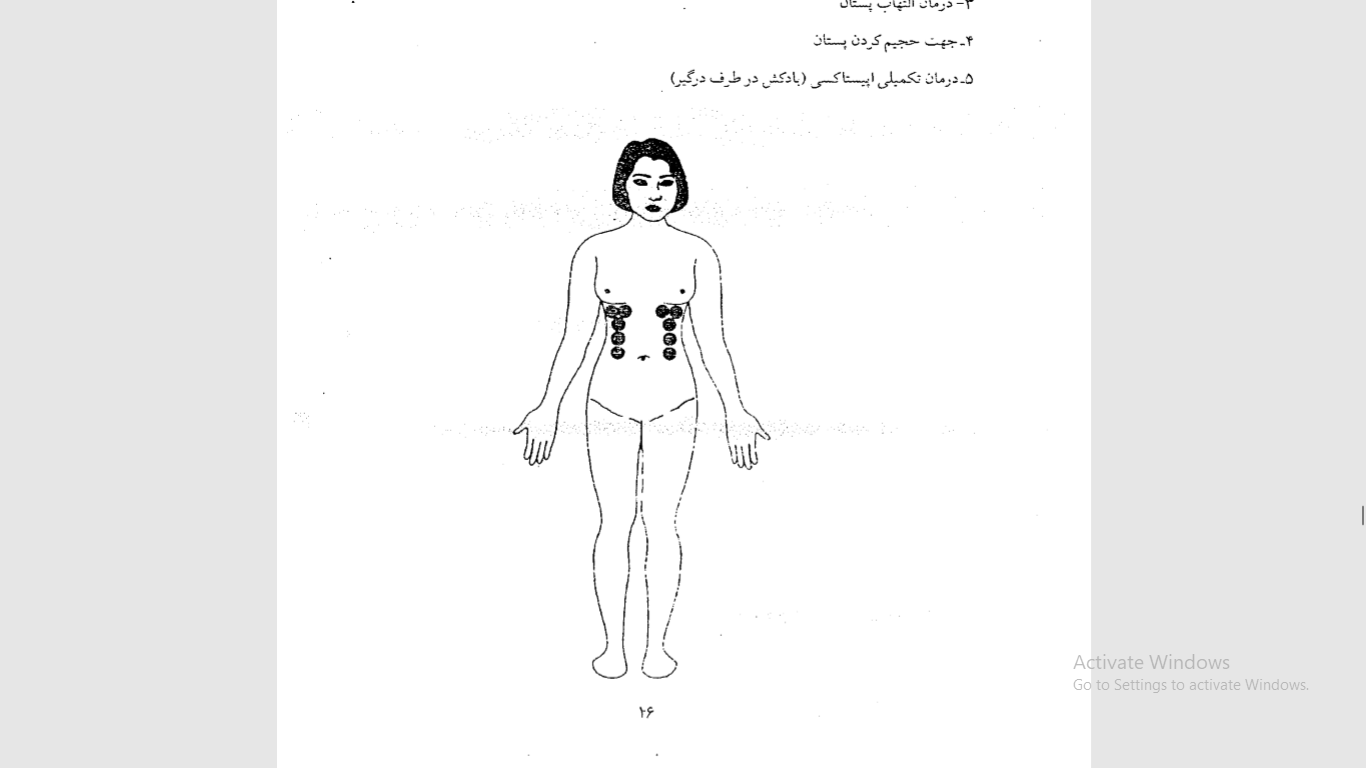 زیبایی
درمان تکمیلی هپاتیت 
درمان تکمیلی تنظیم آنزیم های کبدی 
درمان تکمیلی سرطان کبد 
درمان تکمیلی کله سیستیت حاد و مزمن
تقویت کبد و کلیه
درمان تکمیلی بیماری های کلیه 
درمان تکمیلی سنگ کلیه (دفع سنگ )
رفع low back pain 
رفع  اسپاسم ها ذر ناحیه کلیه و کمر 
درمان تکمیلی افسردگی
تقویت کمرو کلیه
تقویت کلیه و کمر
درمان تکمیلی بیماری های کلیه
درمان تکمیلی عفونت ادراری 
درمان تکمیلی فشار خون سیستمیک 
درمان تکمیلی کولیک کلیوی 
درمان تکمیلی دفع سنگ کلیه
درمان تکمیلی تنگی نفس 
افزایش حجم ریه ها و ظرفیت حیاتی آنها 
درمان تکمیلی آسم 
درمان تکمیلیCOPD
تقویت ریه
درمان تکمیلی بیماری های کلیه
درمان تکمیلی عفونت ادراری 
درمان تکمیلی فشار خون سیستمیک 
درمان تکمیلی کولیک کلیوی 
درمان تکمیلی دفع سنگ کلیه 
درمان تکمیلی افسردگی 
درمان تکمیلی بی اشتهایی عصبی
درمان تکمیلی بیماری ام اس
درمان تکمیلی CVA  و فلج مغزی 
درمان تکمیلی پیشگیری از زخم بستر
تقویت کمر و کلیه
درمان تکمیلی آسم شدید 
درمان تکمیلی در افراد شیمیایی 
درمان تکمیلی مسمومین 
درمان تکمیلی آنفولانزا 
درمان تکمیلی اختلالات گوارشی 
درمان تکمیلی بیماری ام اس
درمان تکمیلی CVA  و فلج مغزی 
درمان تکمیلی پیشگیری از زخم بستر
درمان تکمیلی آسم شدید
درمان تکمیلی دیسکوپاتی
درمان تکمیلی سیاتتیک 
تقویت عضلات کمر 
درمان کمردرد ناشی از اسپاسم 
درمان تکمیلی بیماری ام اس
درمان تکمیلی CVA  و فلج مغزی 
درمان تکمیلی پیشگیری از زخم بستر 
تقوت قوه ی جنسی در آقایان و خانم ها
کمردردهای دارای دردهای شعاعی
درمان تکمیلی دیسکوپاتی
درمان تکمیلی سیاتتیک 
تقویت عضلات کمر 
درمان کمردرد ناشی از اسپاسم 
تقوت قوه ی جنسی در آقایان و خانم ها 
 درمان تکمیلی بیماری ام اس
درمان تکمیلی CVA  و فلج مغزی 
درمان تکمیلی پیشگیری از زخم بستر
کمردرد
درمان تکمیلی سیاتالژِی
درمان تکمیلی و مسکن موقت  سیاتتیک 
تقویت عضلات کمر 
درمان کمردرد ناشی از اسپاسم 
تقوت قوه ی جنسی در آقایان و خانم ها
در نقاط می توانید برای دردهای رادیکولار (شعاعی)سیاتیک پد گرم  را در موضع دلخواه بگذارید.
سیاتیک